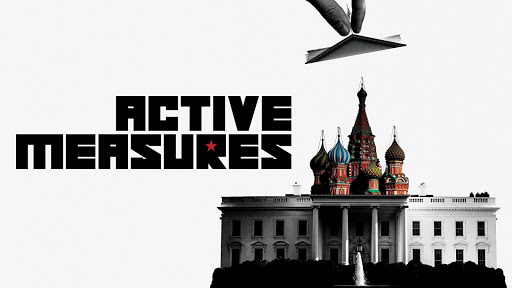 Активні заходи СРСР і РФ
«Активні заходи»
«Активні заходи» – операції щодо впливу на політику інших держав з використанням заходів, що відрізняються від шпигунства чи контррозвідки. 

«Активні заходи» СРСР включали маніпулювання та/або контроль медіа, письмову та/або вербальну дезінформацію, використання закордонних комуністичних партій чи організацій прикриття, нелегальне (приховане) радіомовлення, економічну діяльність, військові операції та інші операції політичного впливу.
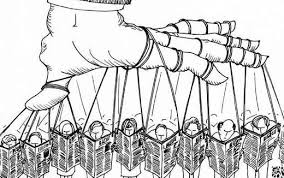 Перелік  активних заходів:
використання/створення партій, незаконних військових формувань 
використання міжнародних груп і неурядових структур
використання агентів впливу
здійснення терористичних актів
підроблення документів
введення в оману
культурне протиборство
використання можливостей іномовлення тощо.
Л. Сулк «Активні заходи, «тиха війна» та дві соціалістичні революції» (1985 р.)
Денніс Кукс: «білі», «сірі» та «чорні» операції
Активні заходи – «сіра» та «чорна» діяльність.
«Сірі» операції  - використання підставних організацій для поширення дезінформації.
«Чорні» операції – таємні операції шляхом використання агентів впливу, поширення невірних чуток та фальшивих документів.
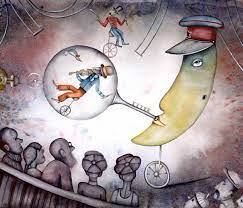 Схема організації дезінформаційних кампаній в СРСР
«Центр» погоджує проведення кампанії з дезінформації.
Офіцери резидентур за матеріалами ЗМІ та книг генерують ідеї, що потенційно можна використати для дезінформації.
«Центр» оцінює ідеї.
За участі фахівців з дезінформації у «Центрі» готуються тексти, які затверджуються керівництвом та перекладаються мовами визначених країн.
Визначаються цільові аудиторії.
Здійснюється поширення інформації.
Розробка і реалізація «активних заходів» у СРСР
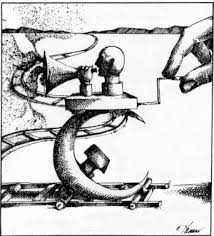 Політбюро ЦК КПРС
Відділ міжнародної інформації ЦК КПРС
Міжнародний відділ ЦК КПРС
Управління «А» першого головного відділу КДБ
Міжнародний відділ ЦК КПРС
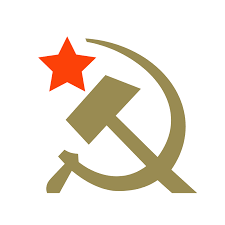 Координував зовнішньополітичну діяльність МЗС, КДБ, відділів військового відомства

Надавав допомогу Відділу агітації і пропаганди ЦК КПРС та радянським ЗМІ у проведенні пропагандистських кампаній

Координував діяльність підставних організацій
Управління «А» ПГВ КДБ
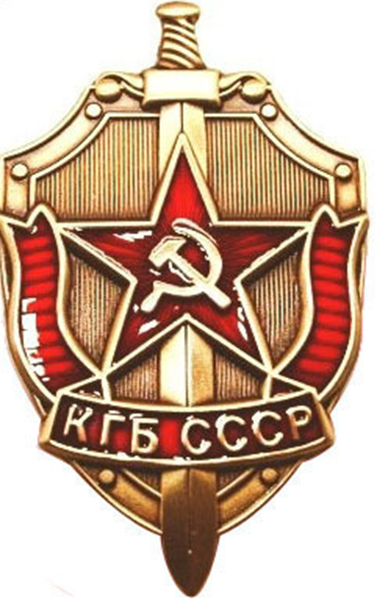 1959 рік – створено спеціальний відділ «Д» (дезінформація)
1967 рік – відділ перейменовано на управління «А» (активні заходи)
1968 рік – розроблено концепцію сенсибілізації
Фр. розвідник Д. Пуар’є: «Активні заходи, що фокусуються на сенсибілізації, часто включають маніпуляцію, що будується на зміні значення слова замість творення нового, бо так значно ефективніше».
Підставні організації під керівництвом Міжнародного відділу ЦК КПРС
Всесвітня рада миру
Завдання – об’єднання комуністів з іншими суспільними і політичними течіями
Радянський комітет захисту миру
Місія – розвиток контактів із зарубіжними організаціями та рухами, роз’яснення актуальних проблем радянського руху за мир.
Радянський фонд миру
Функція фонду – фінансування діяльності підставних організацій, що підтримувались СРСР.
Релігійні організації СРСР
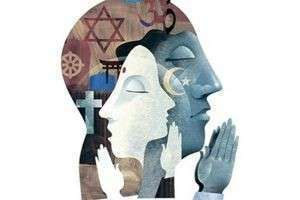 РПЦ – інструмент зовнішньополітичної пропаганди СРСР
Християнська конференція миру
Всесвітня рада церков
Рада буддистів Азії за мир
Всесвітня рада євангельських християн-баптистів
Дезінформаційна кампанія про СНІД (1985 р.):
СНІД розроблено в американській лабораторії як різновид біологічної зброї
Цитувалась доповідь східнонімецького біофізика Якоба Сегала
Деза поширювалась декілька років у ЗМІ
1987 рік – повідомлення ЗМІ про розповсюдження СНІДУ у місцях дислокації американських військових
Втручання у президентські вибори США у 80-х роках
Рейган означає війна
Рейган недбало ставиться до можливості ядерної катастрофи…
Приклади активних заходів СРСР
Активні заходи РФ
Медійні ресурси РФ
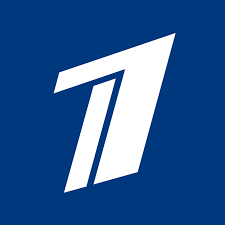 RT
Sputnik
Первый канал
європейські ЗМІ місцевого значення, фінансовані Кремлем
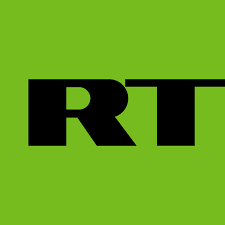 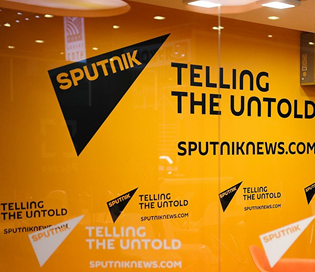 Проксі-ресурси
Фонд «Стратегічна культура» 
Global Research – веб-сайт Центру досліджень глобалізації у Канаді
New Eastern Outlook – псевдо академічне видання Інституту сходознавства РАН
News Front  - кримське пропагандистське онлайн-видання
SouthFront: Analysis and Intelligence – онлайн-ресурс, присвячений питанням війни та безпеки.
Geopolitica.ru  - рупор євразійських ідей рос. філософа Олександра Дугіна
Katehon – квазі-аналітичний центр, що поширює антизахідну пропаганду
Активні заходи РФ
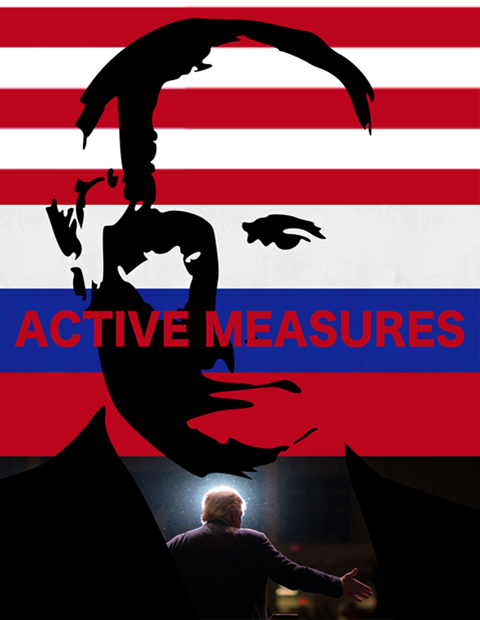 Проросійські політичні партії в країнах Європи
Мережа «громадських» організацій
Діяльність РПЦ
Тролі та боти для впливу на ситуацію в інших країнах
Дезінформація/фейки, інсценування подій
Проросійські політичні партії в країнах ЄС
Австрія – Партія свободи
Болгарія – Болгарська соціалістична партія
Бельгія – Народна партія, Фламандський інтерес
Греція – «СІРІЗА», «Незалежні греки»
Італія – «Рух п’яти зірок», Ліга Півночі
Литва – Союз росіян Литви
Нідерланди – Партія свободи
Німеччина – Альтернатива для Німеччини, «Ліві»
Франція – Національний фронт, Рух за Францію, Ліва партія
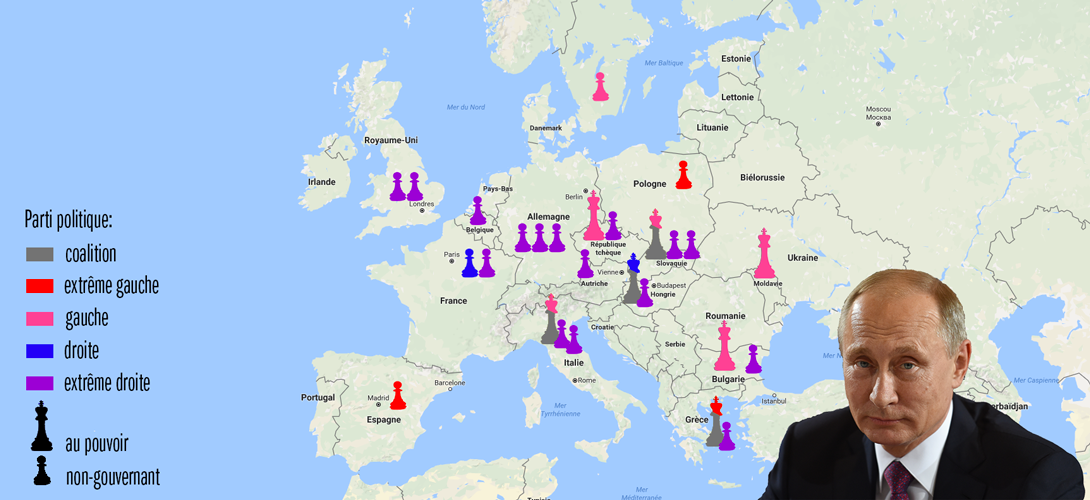 «Громадські» організації РФ
Міжнародна рада російських співвітчизників
«Мир без нацизму»
Фонд «Русский мир»
Антиглобалістський рух Росії
Організації, що пропагують євразійські ідеї
Фонд розвитку євразійського співробітництва 
Євразійці. Нова хвиля
Організації, що поширюють російські історичні наративи
Фонд історичної перспективи 
Фонд «Історична пам’ять» 
Релігійні організації
РПЦ
Всеми́рный ру́сский наро́дный собо́р 
Русский Просветительный фонд имени святителя Василия Великого
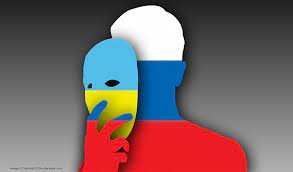 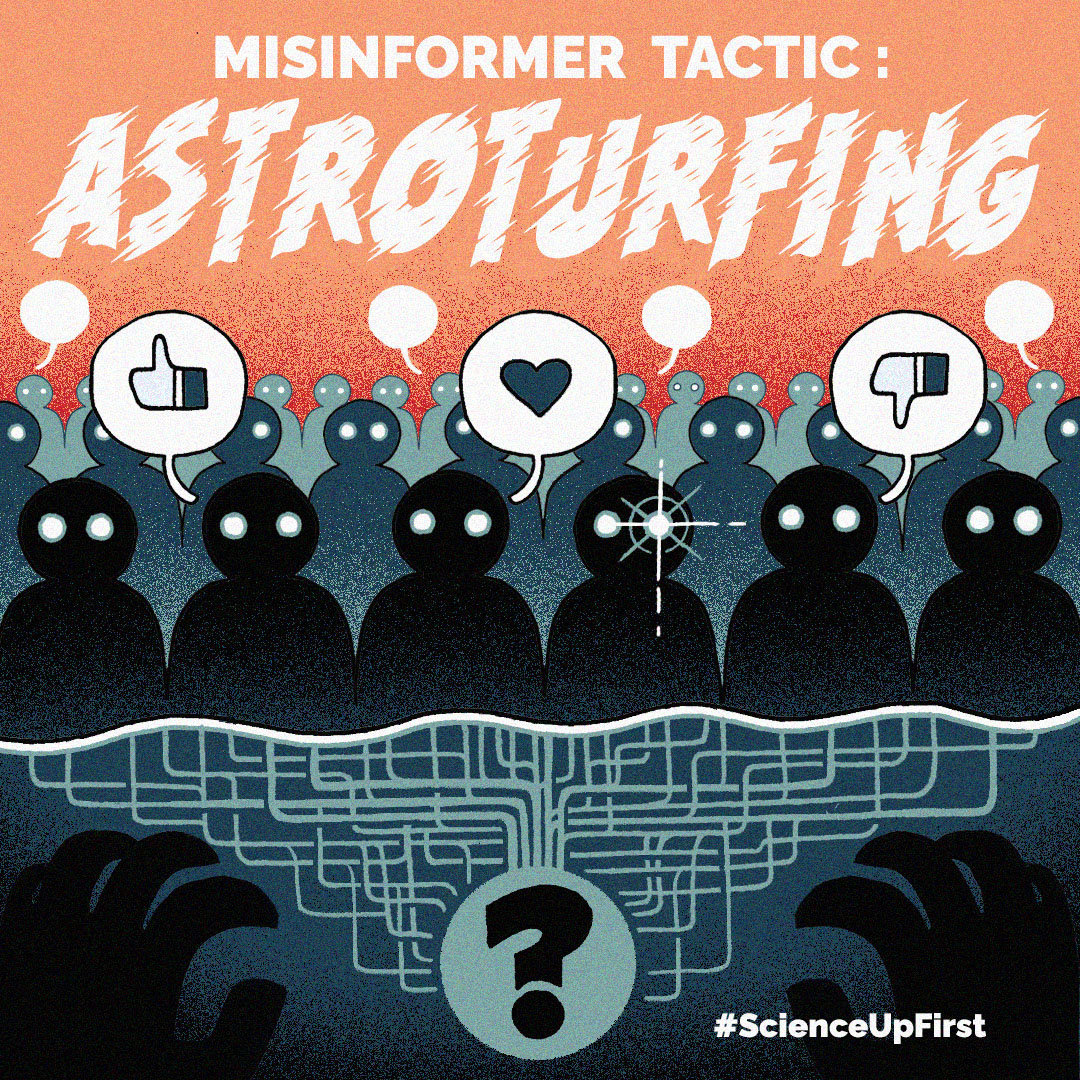 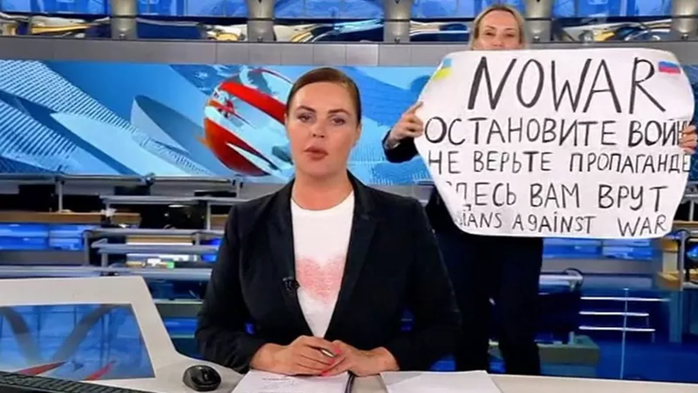 Джерела інформації
"Активні заходи" СРСР проти США: пролог до гібридної війни". Аналітична доповідь НІСД. - https://niss.gov.ua/publikacii/analitichni-dopovidi/aktivni-zakhodi-srsr-proti-ssha-prolog-do-gibridnoi-viyni

Советские активные мероприятия: Доклад об активных мероприятиях и пропаганде, 1986-87. Издано Госдепартаментом США 1987. - https://vtoraya-literatura.com/publ_2375.html